A Better Lee Green & Network for Clean Air

Citizens Science 
Pollution Study
Lee Green, Lewisham, London

Small town centre on junction of A20 and A205 (South Circular) feeder

Frequent congestion
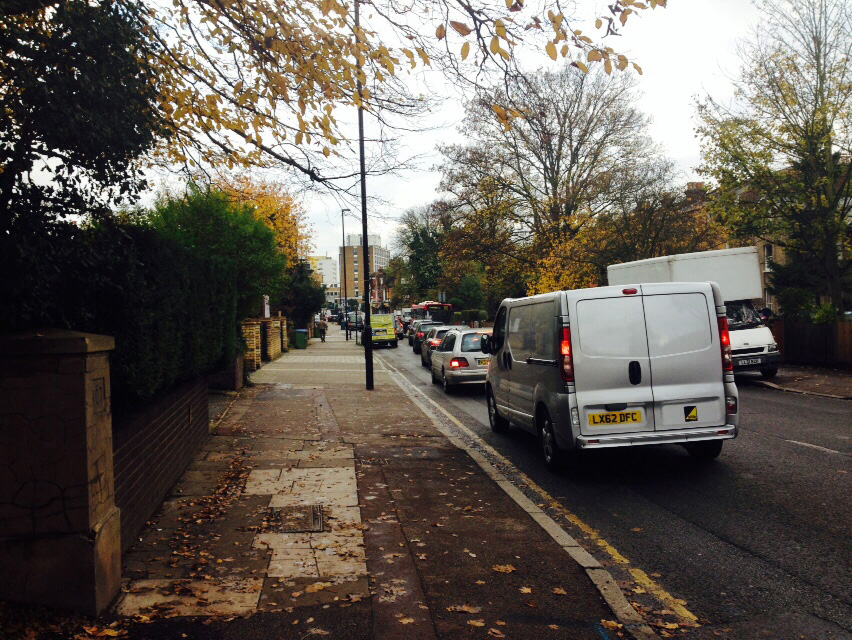 St Modwen plan to build large supermarket on junction, opposite existing supermarket
Will attract around 4000 new cars to junction per day

Local concerns about pollution

Contacted Network for Clean Air, applied for help with community pollution study and they said ‘yes’!
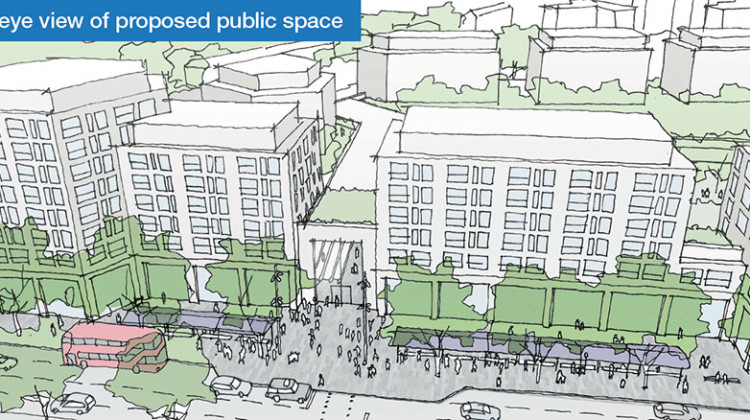 Plotted site where we wanted to hang tubes on a large map

(Junction, schools, churches, parks, surgeries, residential streets, bus stops)
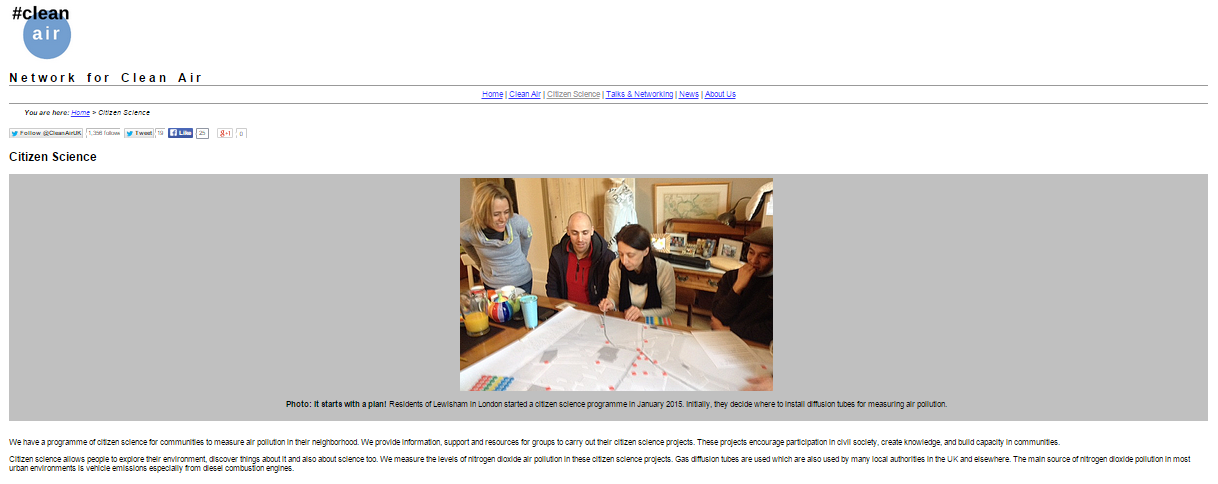 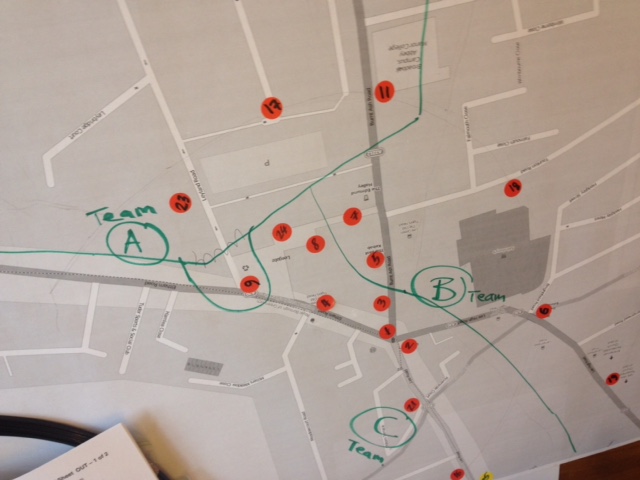 Divided up into three teams

Took on an area each
Early one morning set off with ladders, tapes, cameras

Attached 
      tubes to lamp
      posts, road 
     signs, railings
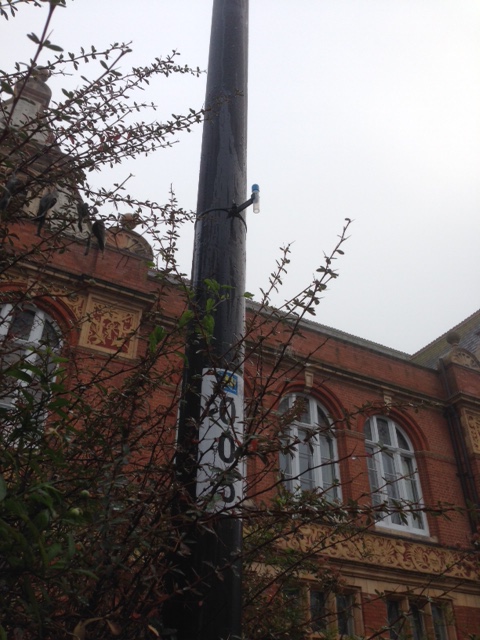 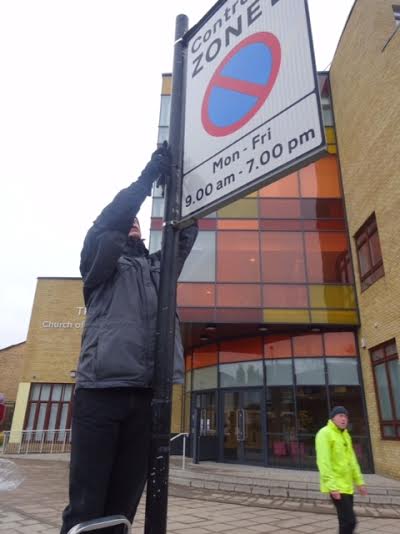 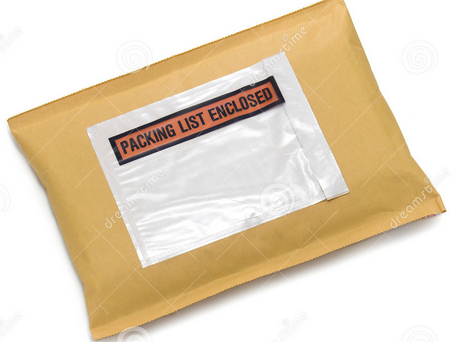 Put the tubes in the post and wait for the results

Just a few weeks!
Map the results on the map 

Make a clean copy for public release!
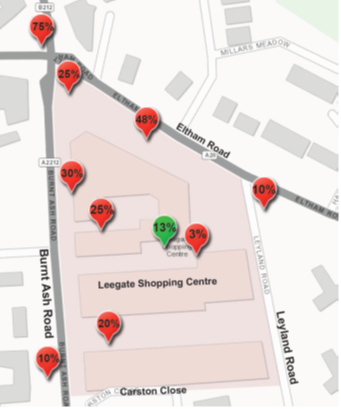 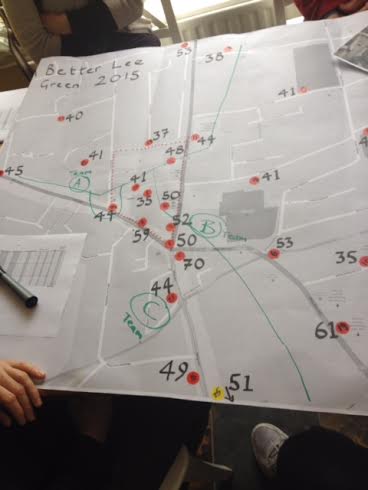 Took a Press Release Photo
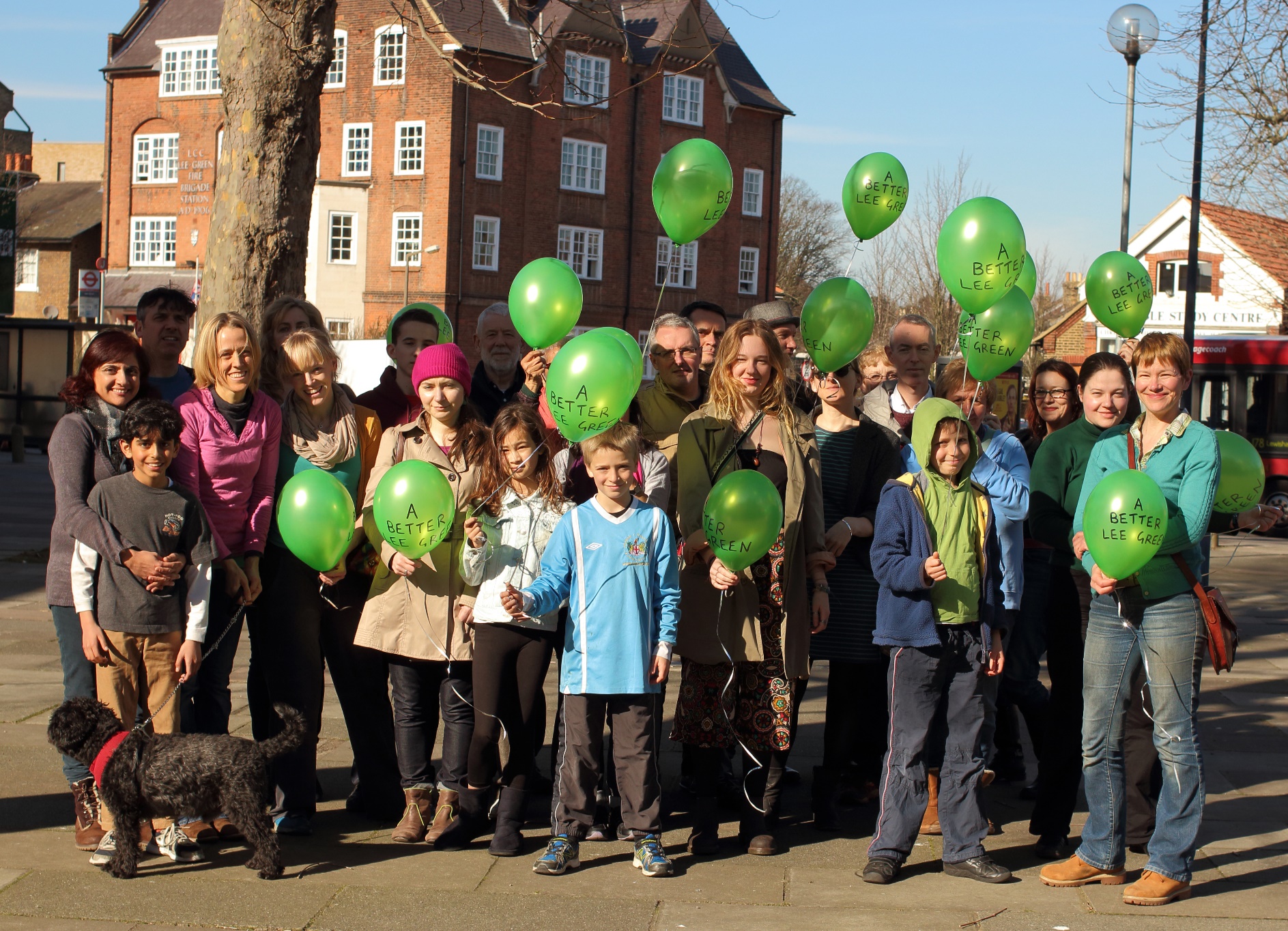 Prepared a press release

Publicised at local events

Contacted local councillors and MPS

Explained what the problem is and what you wanted done (development that attracts less cars and public space away from traffic)
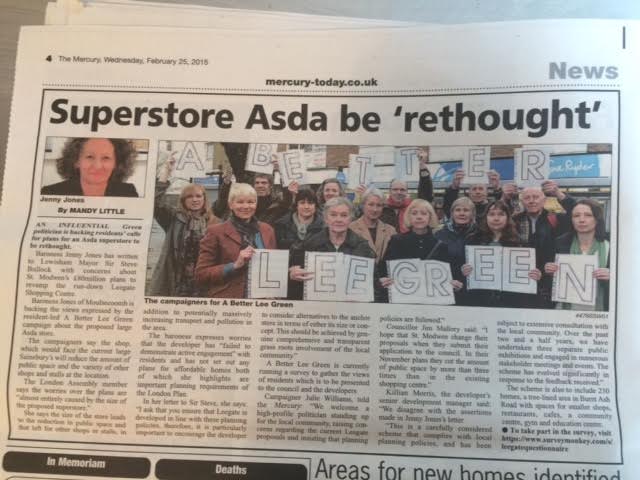 When planning application made by St Modwen, 225 submissions made by the public and local groups:

77% against the plans and many mentioned the high pollutions

What next?

Talking with other local groups who want to measure pollution in their area
Aim to get a complete picture of pollution across Lewisham and raise awareness